2. Chọn ng hay ngh thay cho ô vuông
a. Trăm       e không bằng một thấy
b. Có công mài sắt, có      ày nên kim
ngh
ng
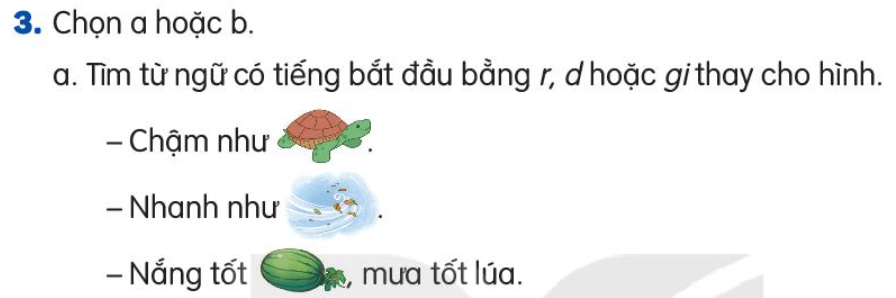 rùa
gió
dưa
Bảng
Bàn
Đàn